Моя спортивная семья
Филиал МАОУ Черемшанская СОШ – Прокуткинская СОШ, 
Ковальчук Алина Витальевна
Мои бабушки и дедушки
Тюменцев Владимир Григорьевич
Тюменцева Валентина Михайловна
Киватыцкая 
Людмила Александровна
Киватыцкий 
Виктор Васильевич
«Побеждает лишь тот, кто стремится вперёд»
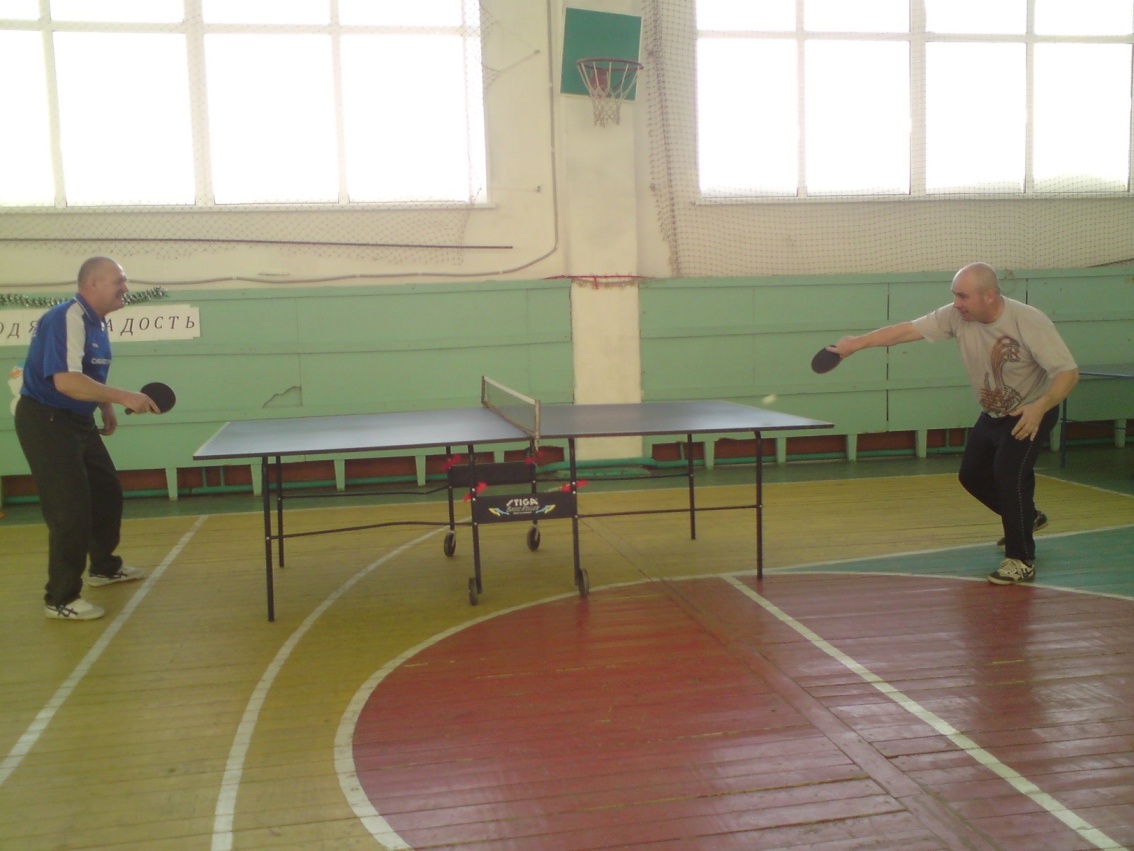 Больше солнца, больше смеха,Больше в спорте нам успехов.Если вместе будем мы – Грусть и скука не страшны!
Мои папа и мама
Ковальчук 
Оксана Владимировна
Ковальчук
 Виталий Геннадьевич
Здоровая семья – счастливая семья!
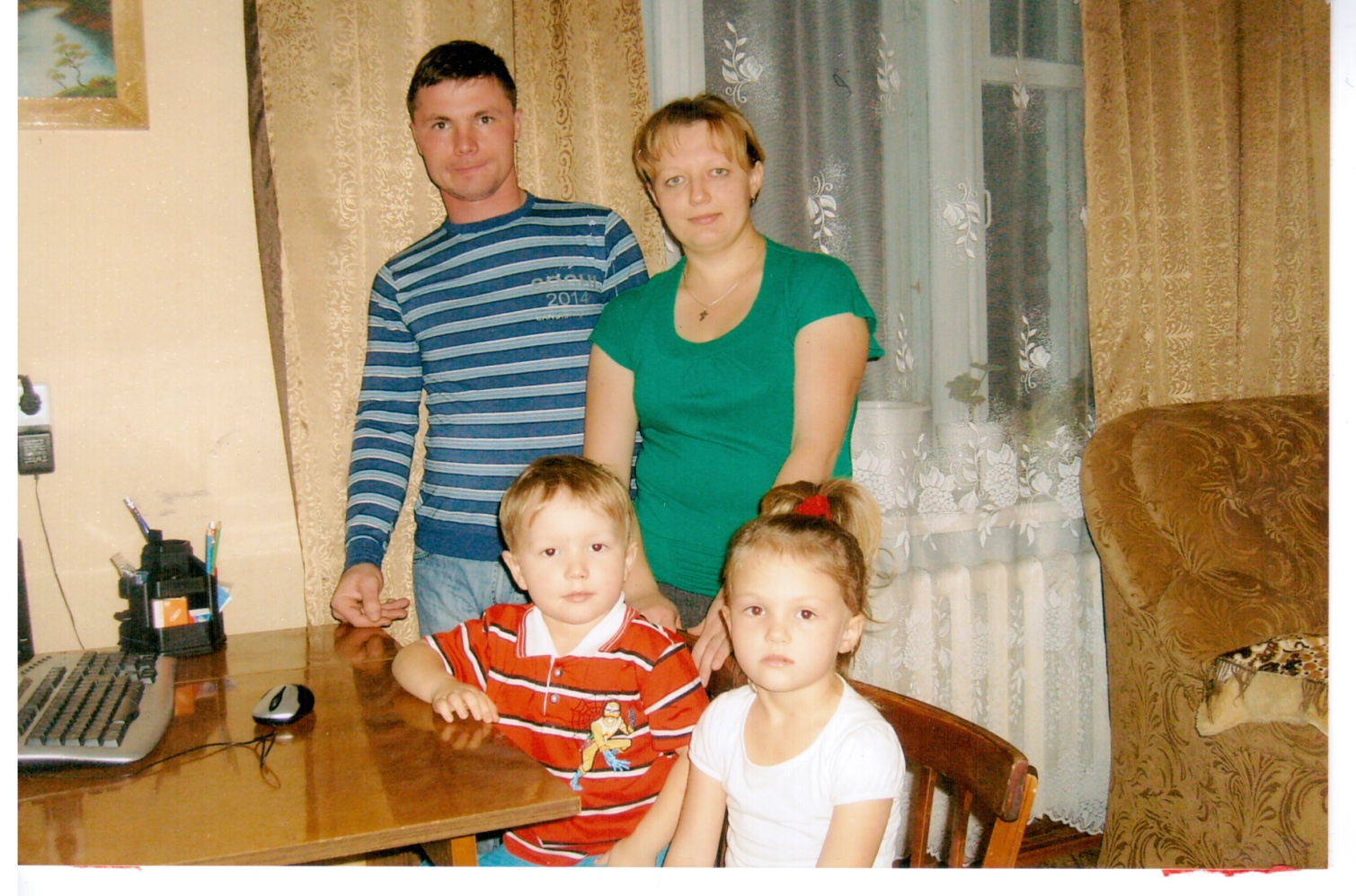